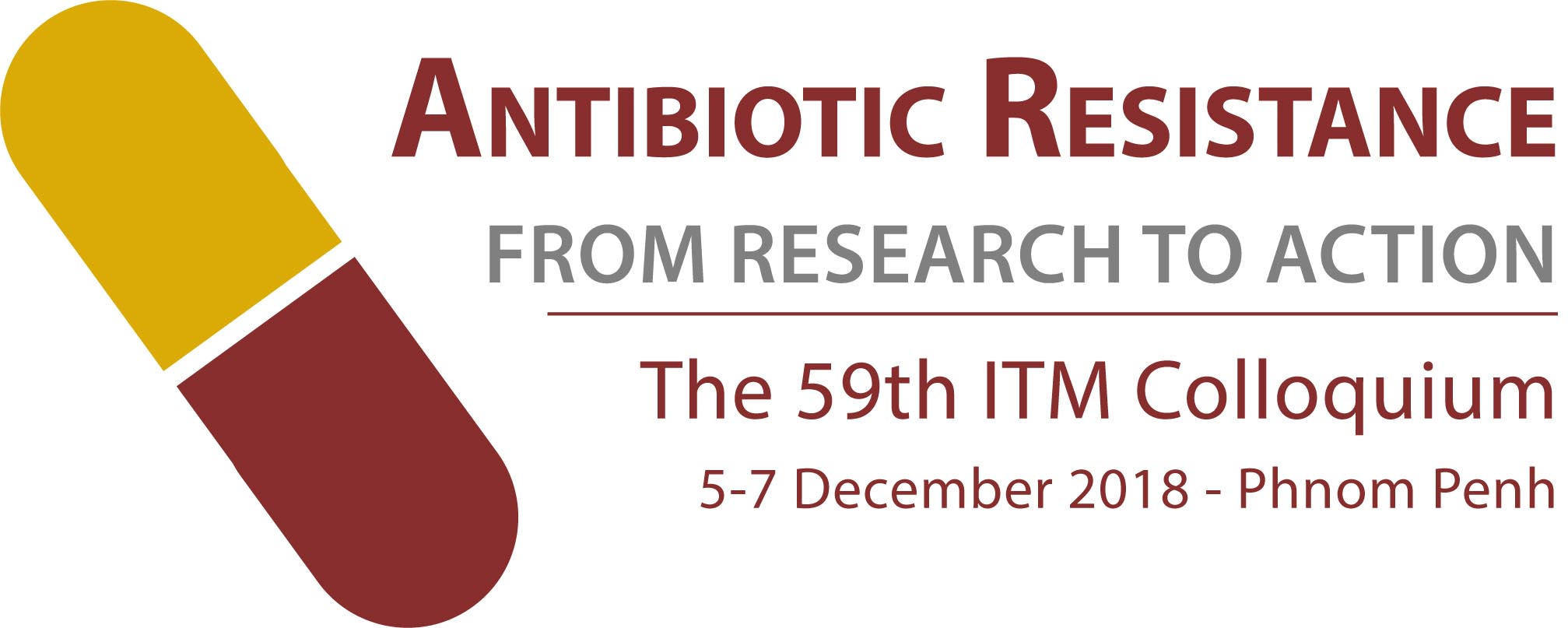 Global Point Prevalence Survey of Antimicrobial Consumption and Resistanceat Angkor Hospital for Children
Miliya T, Versporten A, Fox-Lewis S, Ngoun C,
Goossens H, Turner P
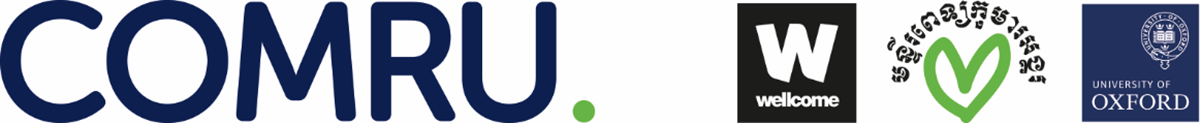 Background: Global-PPS
To establish a global network for data collection and monitoring the rates of antibiotic prescribing in hospitalized patients
2
Versporten A et al. Lancet Glob Health. 2018;6(6):e619-e29
Background: site
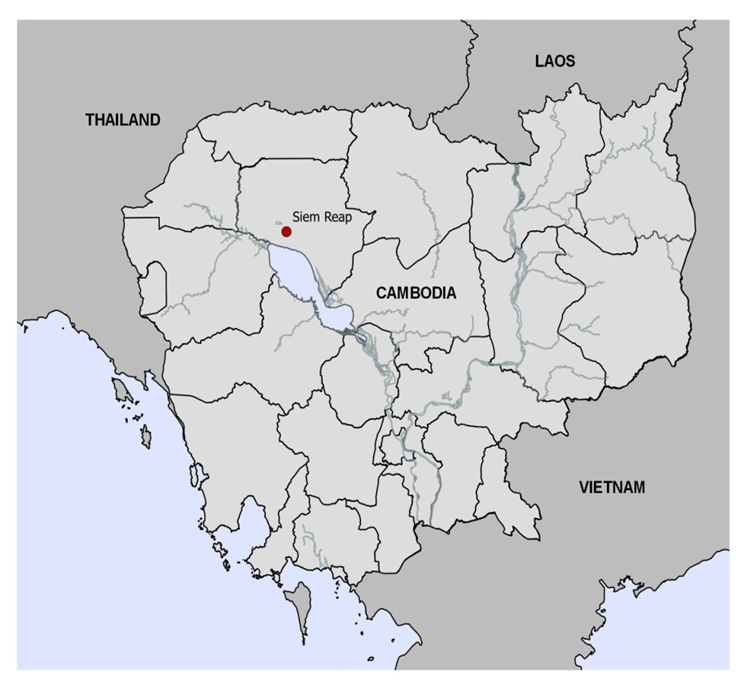 Local aim
To better understand antimicrobial prescribing in a NGO hospital setting

Angkor Hospital for Children
A 100 bed non-profit paediatric hospital in Siem Reap and its satellite clinic 
Children <16y
Emergency, PICU, NICU, IPD, Surgical and OPD departments
3
Methods
The survey was conducted in March 2017

Included all patients admitted and receiving a systemic antimicrobial on the day of the survey 

Used the Global PPS CRF to collect details of: 
Antimicrobial agent 
Reason and indication for treatment 
Appropriateness

Data were entered into the global web application
4
Results
A total 76 patients were included in the surveillance
Overall antimicrobial prevalence was 53.9%
Highest on surgical ward (71.4%) and PICU (66.7%)
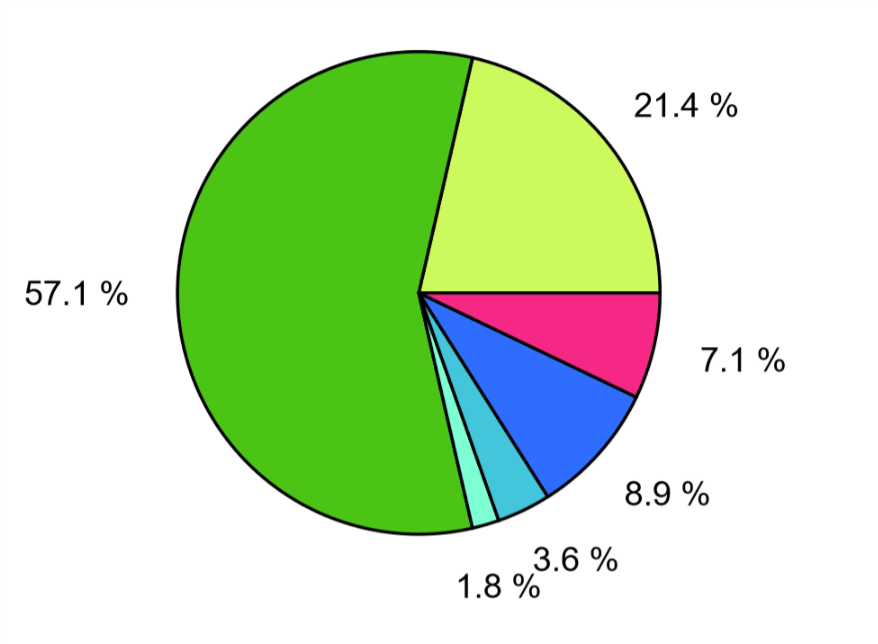 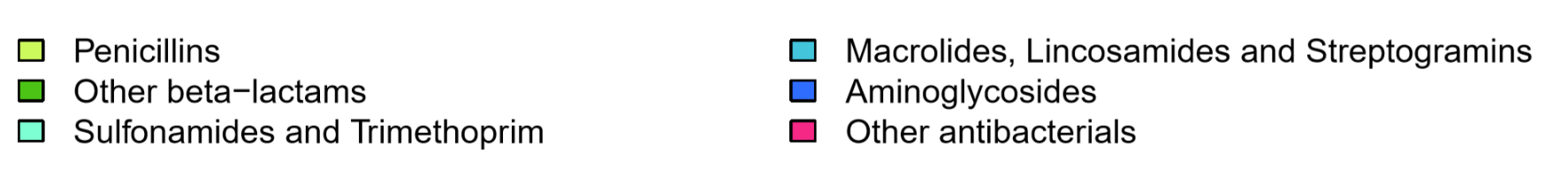 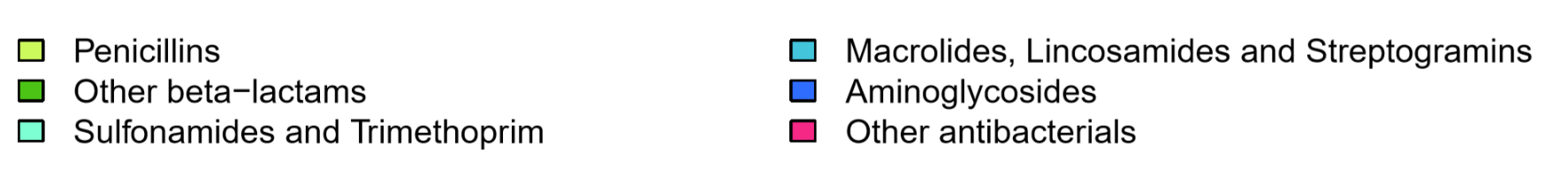 5
[Speaker Notes: most commonly third-generation cephalosporins.]
Results
The majority of prescriptions were empiric treatment for community acquired infections 

Most common diagnoses that were treated with a therapeutic antimicrobial
Sepsis 			: 12 (27.3%)
Pneumonia		: 8 (18.2%)
Gastroenteritis	 	: 4 (9.1%)
Pyomyositis		: 3 (6.8%)
Skin / soft tissue infection	: 3 (6.8%)
6
Results
More than 70% of antibiotic prescriptions were appropriate as judged by compliance with hospital guidelines

Less optimal
Duration of surgical prophylaxis (>1 day in 100%)
Documentation of antimicrobial stop/review dates (<30% on all wards)
7
Conclusion
The PPS provided a snapshot of antimicrobial prescribing at AHC 

The high prevalence of antimicrobial use stimulated development of a hospital antimicrobial stewardship committee and an enhanced clinician education programme

A local quarterly PPS protocol was implemented in June 2017 to monitor prescribing practices over time
8
Questions ?
www.global-pps.com
Thank you very much for your attention
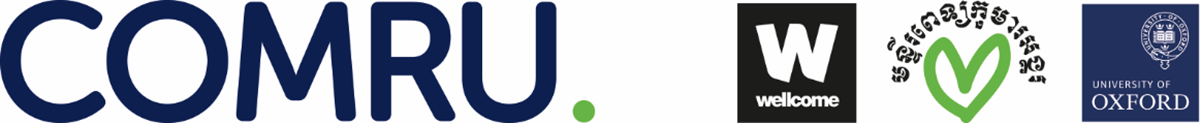 9